SLPS  Woodward Career Academy  2023-2024                                        Attendance Goals 90%-90% EVERY STUDENT                   Red -78%-Below                Chronic absences                Yellow 89%-79%          Border line                Green 100-90%              On Time-Mark Present Daily               Principal Dr. Cunigan                    Woodward Attendance Team
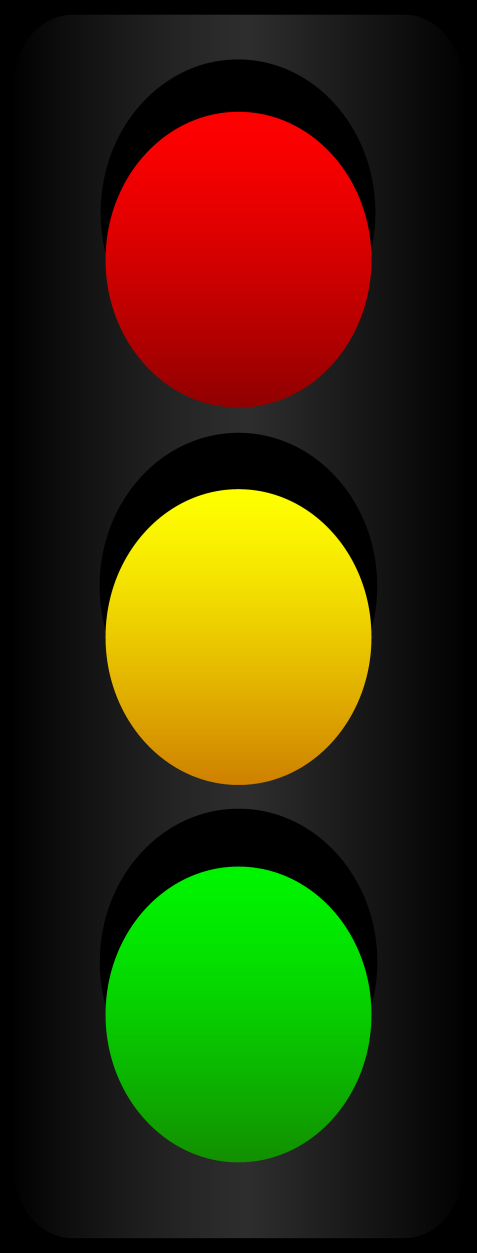